Välkomna!
SAMRÅD BRUNNSGATAN 1
2023-04-26
Välkommen!
NÄRVARANDE
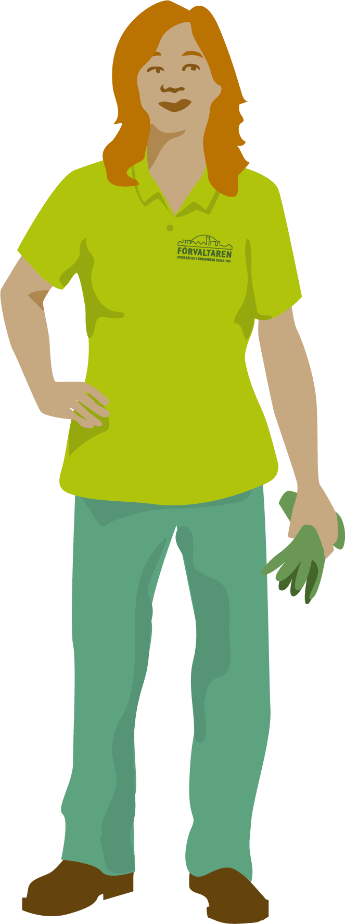 Från Förvaltaren
Vi visar behov och ger förslag till en hållbar renovering

Samrådsgruppen
Företräder alla boende
Bidrar med behov och förslag till förbättringar
Lyfter hyresgästernas viktiga frågor
Samråd Brunnsgatan 1
AGENDA
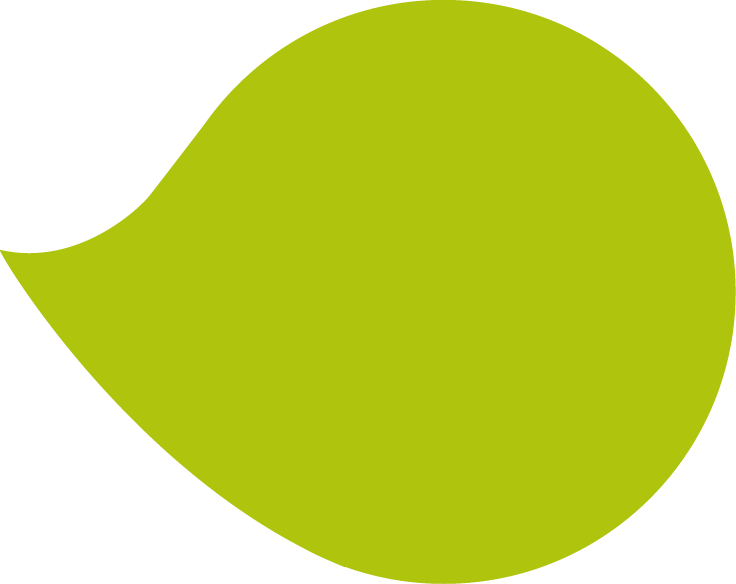 26 APRIL
2023

Välkommen
Sammanfattning föregående möten
Åtgärder efter önskemål
Medgivandeblankettens innehåll
Vad händer nu?
Övriga frågor
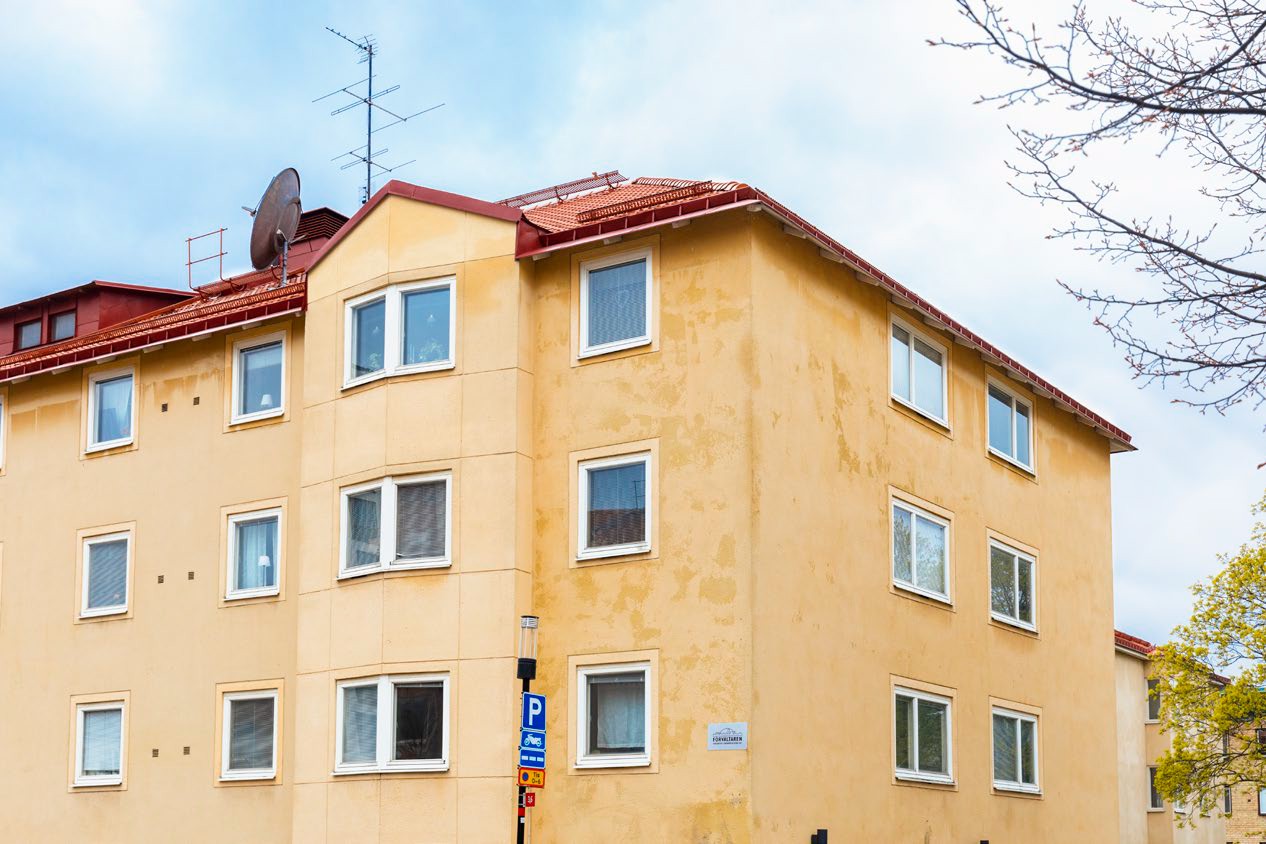 Föregående möten
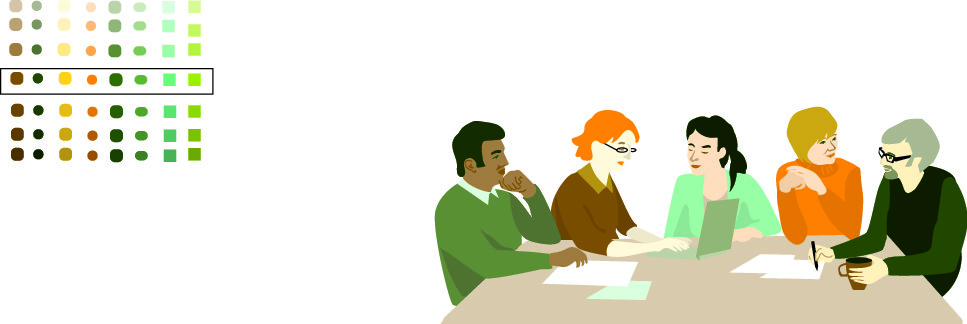 Möte 1
BEHOV I HUSET
Vad är ett samråd?  
Hyresförhandling – så går det till
Behov i huset 
Möjligheter i renoveringen 
Övriga frågor och nästa möte
Möte 2
DETTA BEHÖVER GÖRAS
Summering av behov i huset 
Åtgärder i huset
Övriga frågor och nästa möte
Möte 3
FÖRSLAG TILL RENOVERING
Summering av behov i huset
Renoveringsnivåer
Medgivandeprocess
Möte 4 (extrainsatt möte)
FÖRSLAG TILL RENOVERING
Renoveringsnivåer
 Exempel ny hyra
 Medgivandeprocess
Möte 5 (extrainsatt möte)
ÅTERKOPPLING ÖPPET HUS
Ritningar 
 Önskemål på åtgärder
 Summering av samrådsprocessen
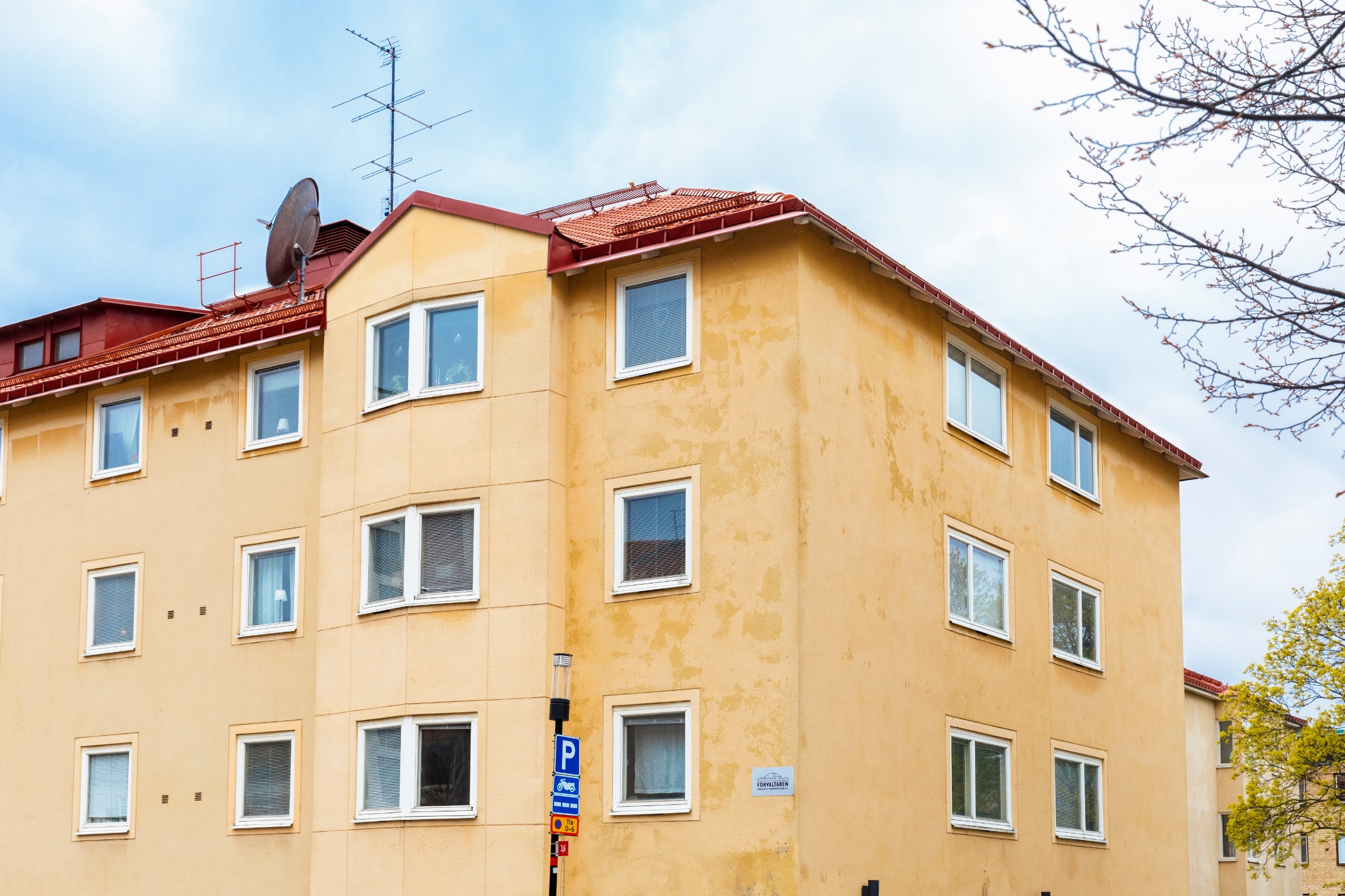 Åtgärder efter önskemål
Åtgärder efter önskemål
DET HÄR KAN VI TILLGODOSE
Garderober bevaras så långt det är möjligt
Nya garderober ända upp i taket. Andra hyresgäster vill ha de flyttbara
Dörren mellan sovrum 1-2 valbart om man vill stänga igen eller låta vara öppen (gäller endast 3 rok)
Köksluckor ända upp i taket
Förberedda borrhål i fönster för eventuella persienner
Vägg mellan lägenheterna i 1:or & 2:or isoleras
Samtliga duschblandare förses med pip för eventuellt badkar
Så mycket som möjligt bevaras i trapphus, bl.a. befintliga trädörrar
Åtgärder 
DÄR VI INTE KUNNAT TILLGODOSE
Tillgänglighetsanpassa badrummet – något vi måste göra enligt krav
Handukstork – valbart att ha den på eller av
Köksrenovering – något vi behöver renovera för att komma åt stammen
Ritningar
BYGGLOVSHANDLINGAR
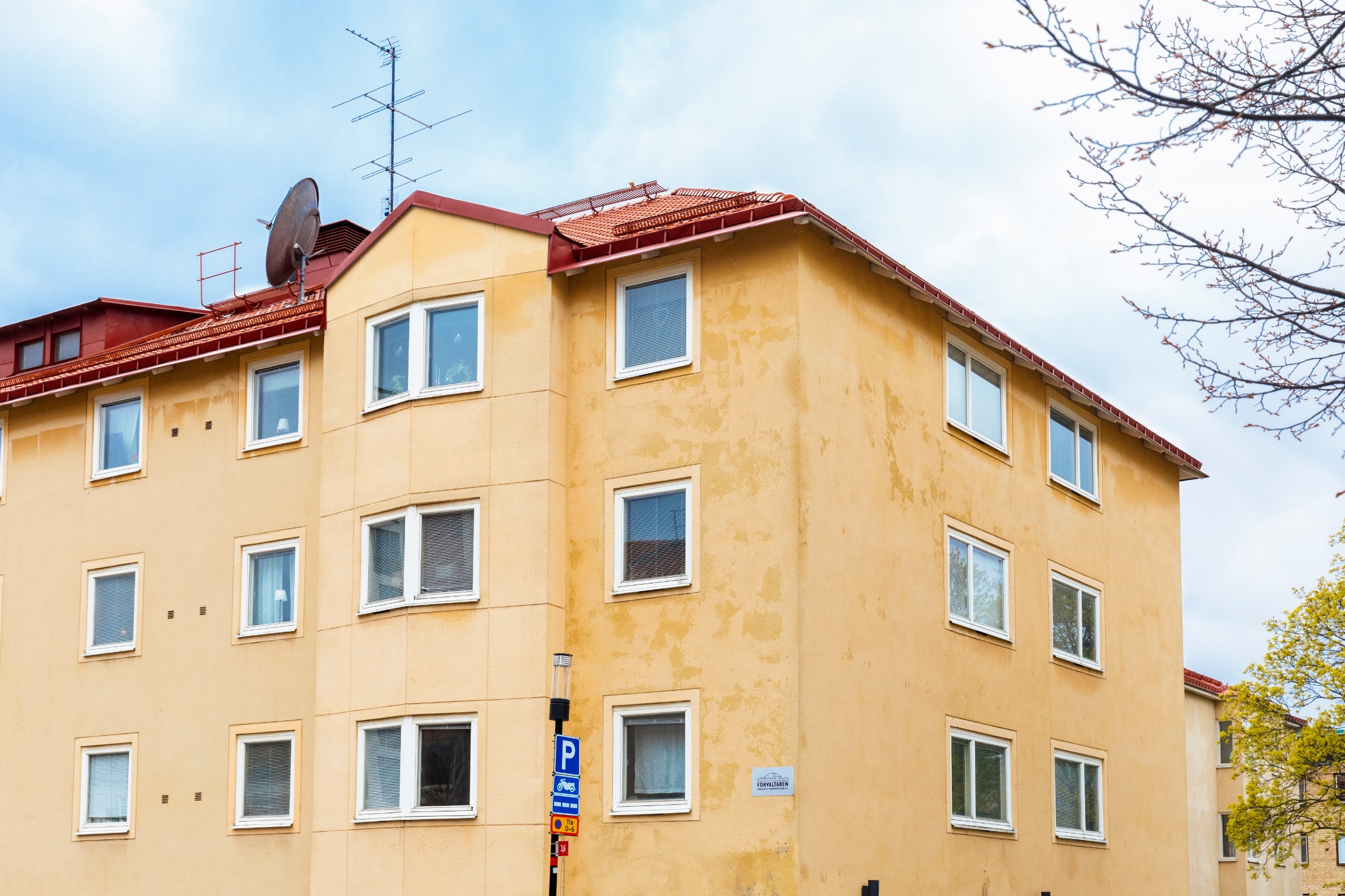 Hyresgästmedgivande
Ditt medgivande
MEDGIVANDEPROCESS
Alla behöver godkänna renoveringen genom att ge sitt medgivande. Digitalt eller postalt.

Medgivande ska ges inom 60 dagar.
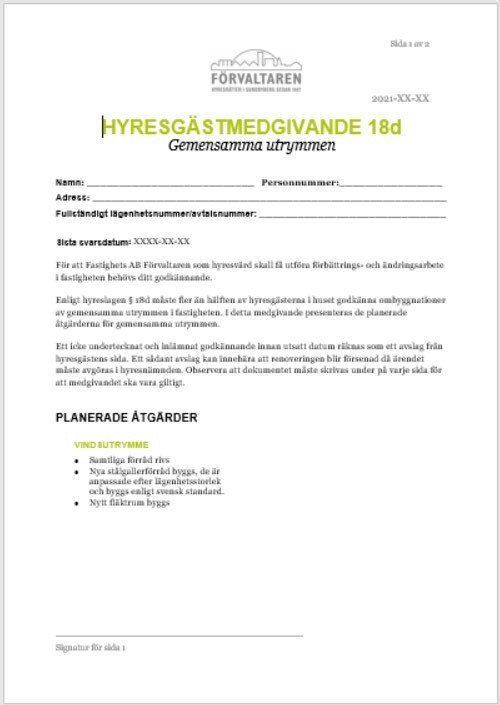 Vad händer nu?
NÄSTA STEG
Personliga möten 
Broschyr om renoveringen
Medgivande
ÖVRIGT?
Mer information
KONTAKTA OSS

Ni är välkomna att mejla oss frågor på projekt.kapellet@forvaltaren.se.

Eller ring projektsamordnare Maja på tel. 08 706 90 61
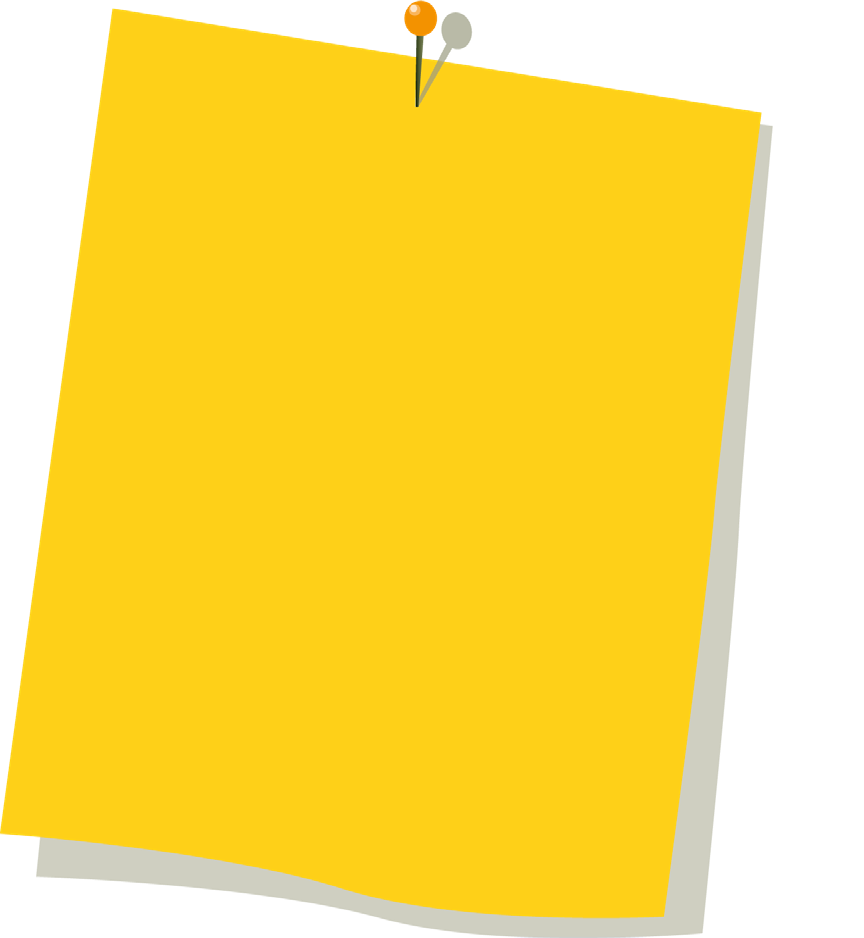 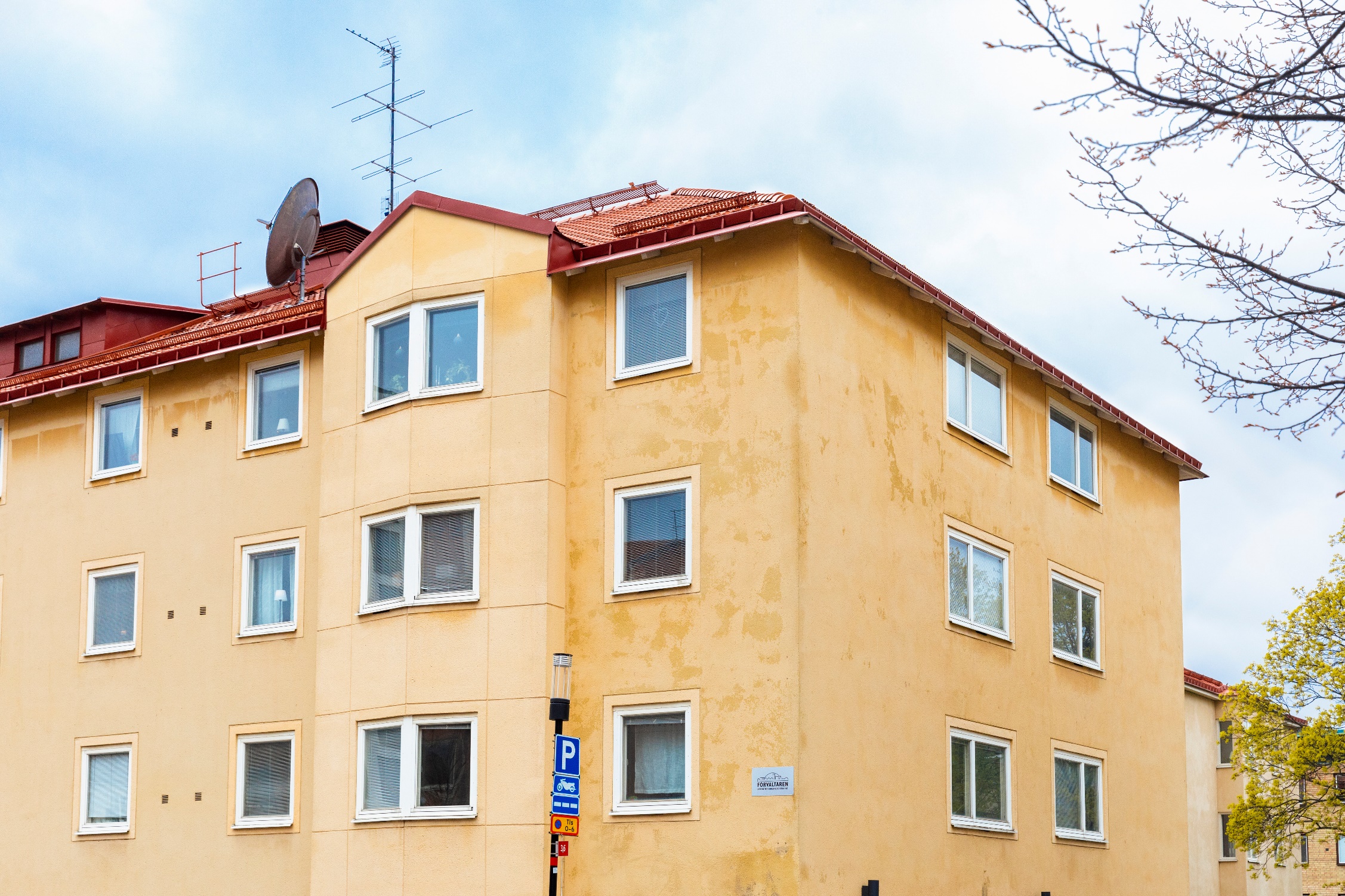 Renoveringsnivåer
SKISS PLANRITNING LÄGENHETER
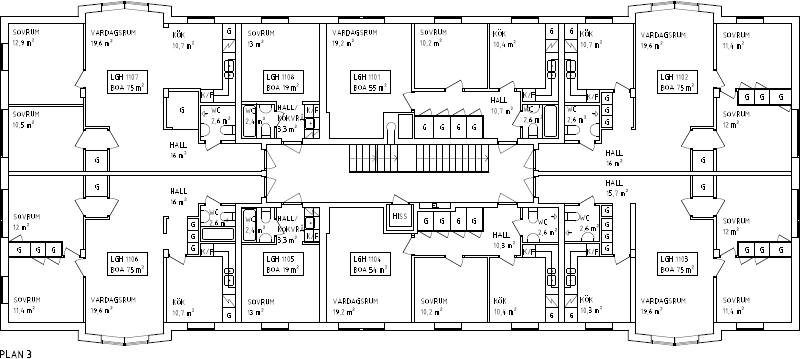 Före
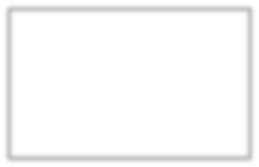 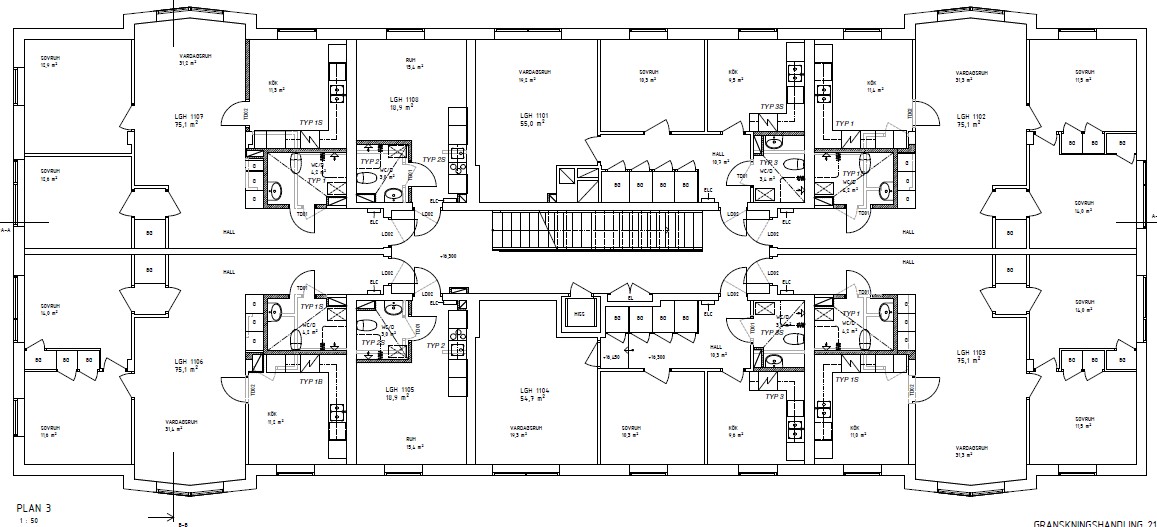 Efter
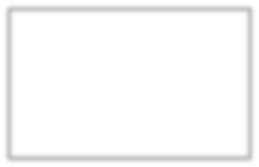 8
Renoveringsnivåer
BASNIVÅ
Nya kök och badrum
Byte av el
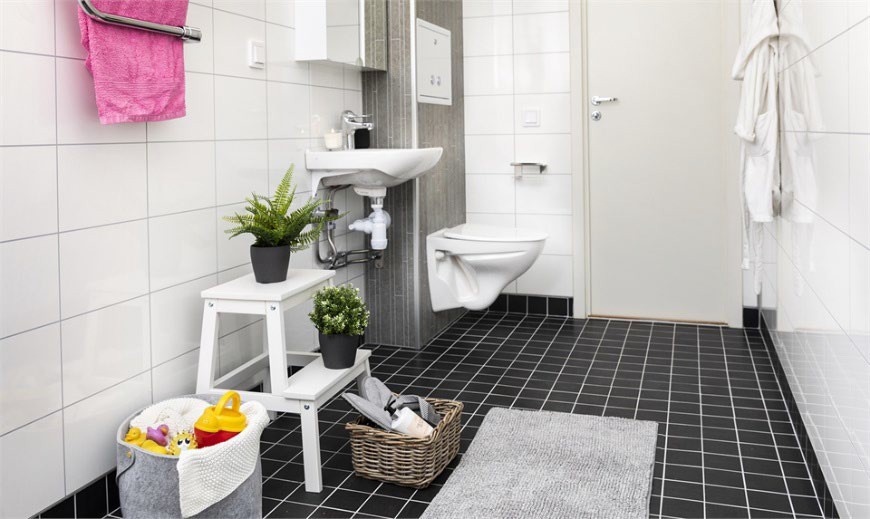 Renoveringsnivåer
NIVÅ 2
Basnivå
Ytskikt
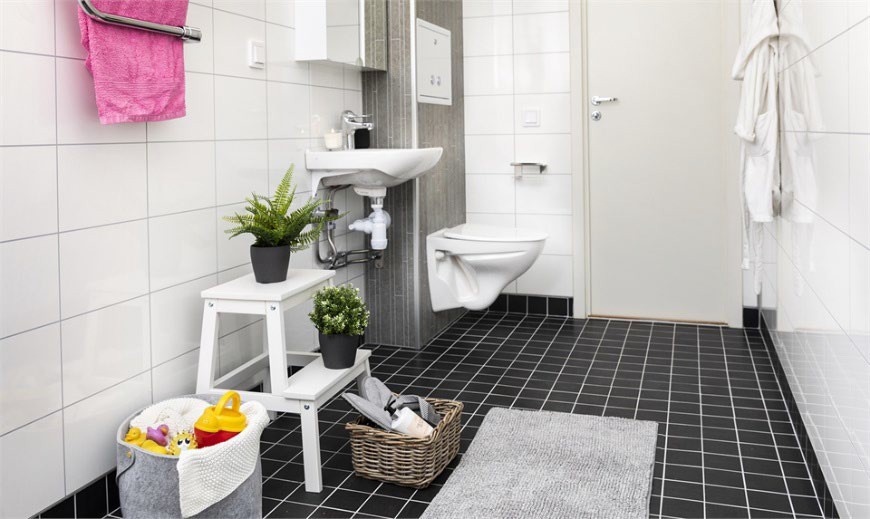 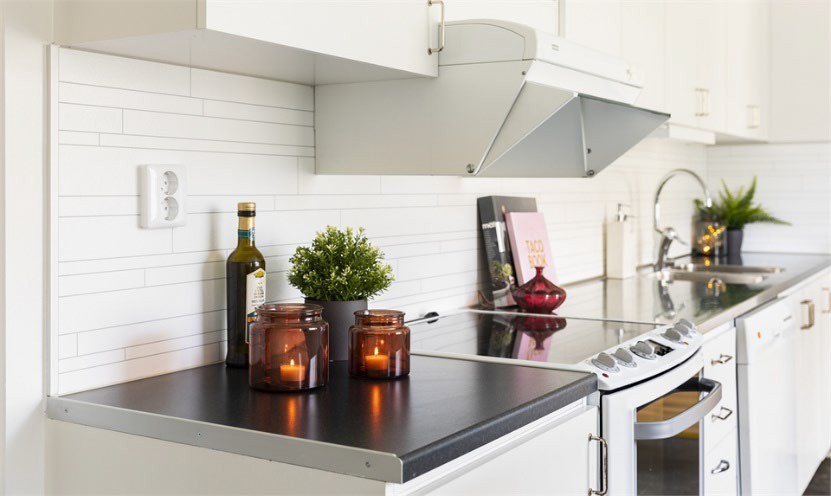